Missed Opportunities? Democracy in EU Policy and MENA Perceptions After the Arab Uprisings
The Arab Transitions Project: Political, Economic, and Social Transformations in
the Middle East and North Africa

Andrea Teti
University of Aberdeen
WP1
Theory, Method
WP2
Backgr’d Reports
WP6
Country Reports
WP8
Youth & Social Media
WP7
Transition Analyses
WP9
EU-MENA
Explore Models
WP5
Data
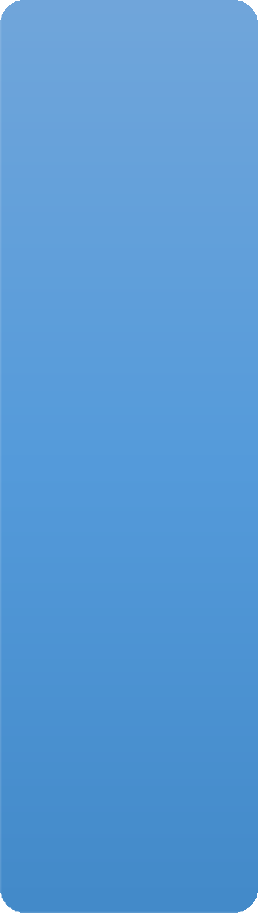 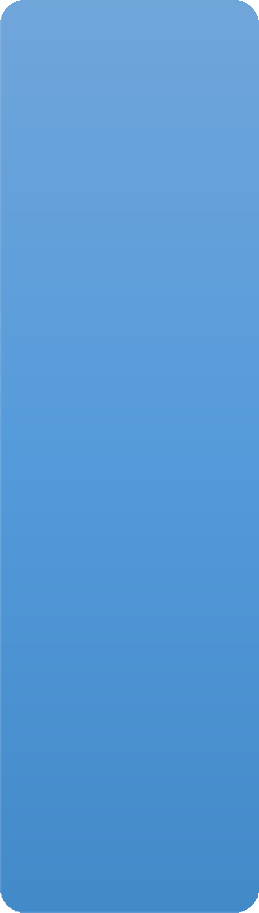 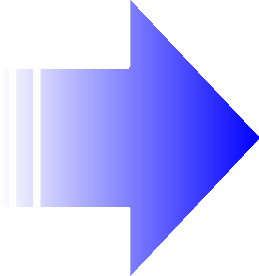 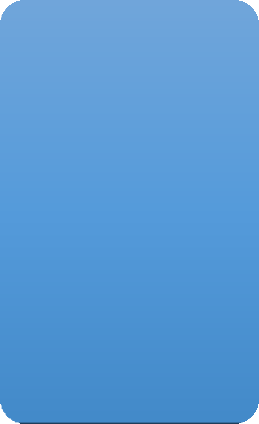 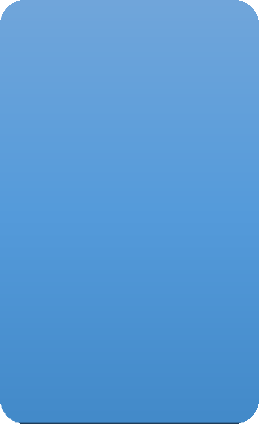 Transition
Pol
Survey
Dataset
Area Studies
ENP / DA
Policy
Hybrid regimes
Arab- Trans Survey Data (2014)
Mobilisation Information Age
Longitudinal Database
Surveys, Indicators
Soc
Resilience
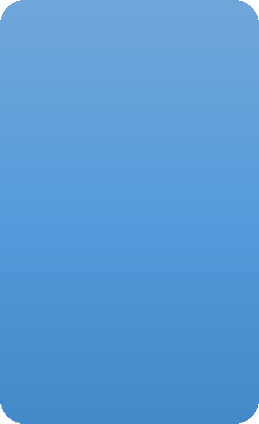 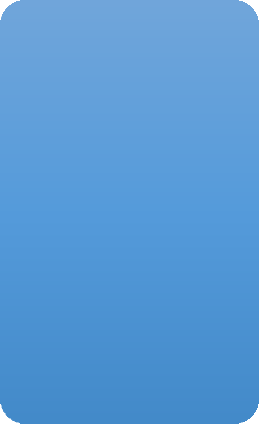 MENA
Perception of EU policy
Brittle
Political Science / Sociology
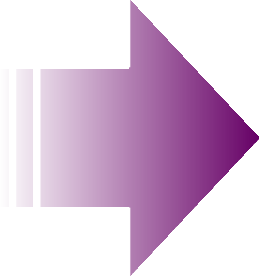 Econ
Cyclical
Work Packages
Background
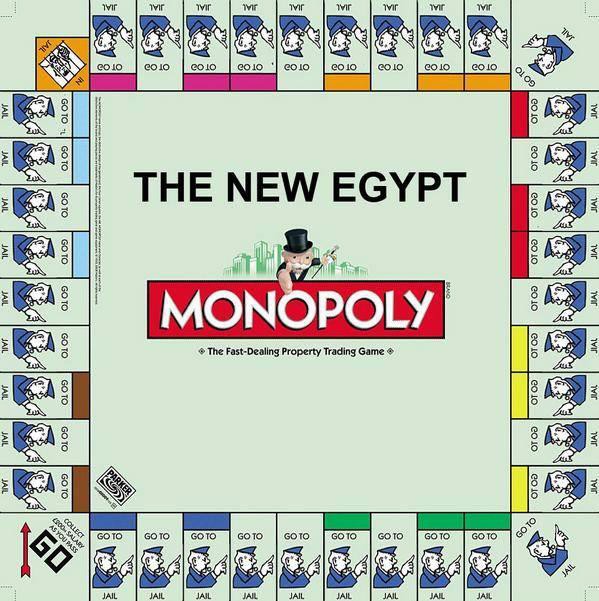 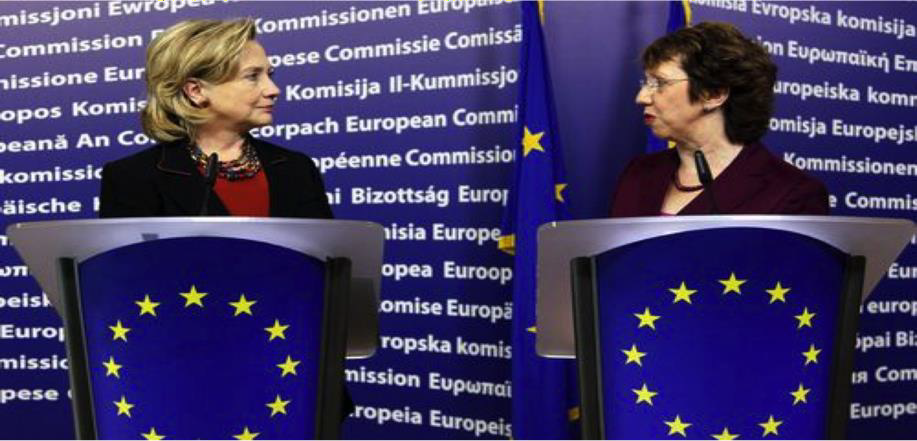 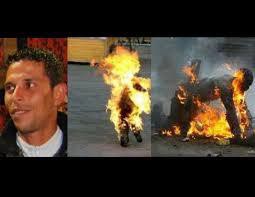 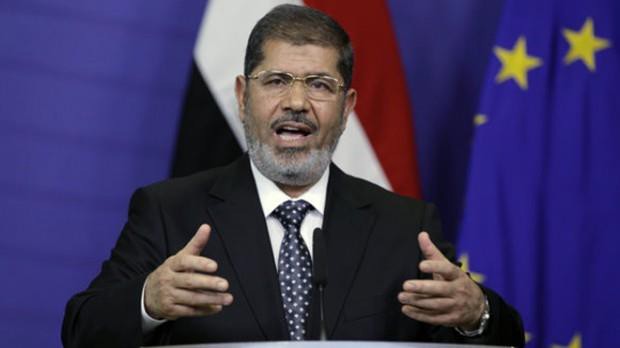 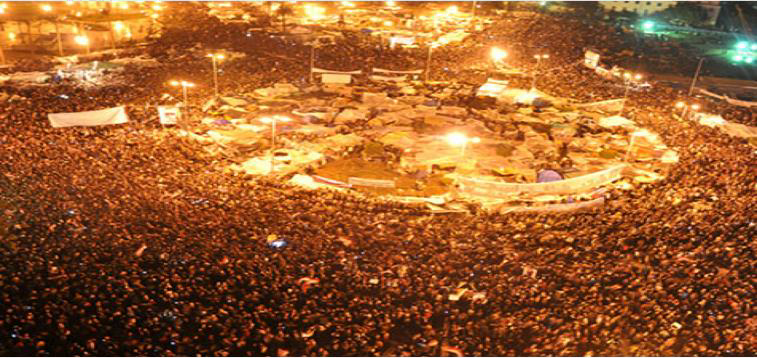 …From Arab Spring to Islamist Winter?
Conceptions of Democracy in EU Policy
Methodology
Documents
Pre-Uprisings
The EU’s Role In Promoting Human Rights And
Democratisation In Third Countries (2001)
EU post-Enlargement Neighbourhood Policy
(2004)
Strengthening the ENP (2006)
COM(2009)188/3, 2008 ENP implementation review
Post-Uprisings
PfDSP 08/03/2011; NRCN 25/05/2011
Delivering a New ENP 15/05/2012
Working Towards Stronger Partnership
20/03/2013
Neighbourhood at the Crossroads, 27/03/2014
Review of ENP, 18/11/2015
Discourse Analysis:
conditions of possibility
Caveats:
multiple programmes: ENP, EIDHR,
UfM, etc.
multiple institutions/cultures: EEAS (Council/RelEx)
multiple authors
A New approach responding to the Uprisings?
‘Three Ds’: Delivery, Development, Democracy

Delivery: Pre-AU: ‘positive conditionality’ vs. Post-AU: ‘more-for-more’ (N.B.: JOIN(2013)4 benchmarking)
Development: Pre-AU & Post-AU: ‘sustainable and inclusive growth’ (method: FTAs)
Democracy I
Preambles: holistic conception of democracy: ‘27 Democracies,’ indivisibility of HR, inclusive growth, partnership

From Inseparability of HR to…
…Hierarchy: civil-political (elections) > socio-economic (labour)
…Selectivity: e.g. voting > association, protest
= ‘thin’ democracy: procedural & market-driven
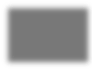 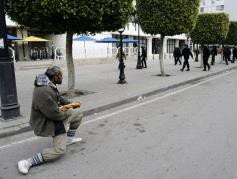 Democracy II
Civil Society: orthodox definition (vs. ‘social partners’)
 TUs disappear into DevCo/Trade vs. JOIN(2013)4 funding unreg. groups
Social & Economic rights: ‘democracy’…
…is associated with expressions citing or referring to civil & political rights
…is never explicitly associated with social & economic rights (only in preambles)
PfDSP referers to socio-economic inequality, subsequent documents do not: soc/econ  aid & outside DHR framework
From rights to aid: ‘competence’  DevCo/Trade/IFIs: from entitlement to
concession
Conceptual Structure of ‘Democracy’: 1. civ-pol>soc-econ HR; 2. rights  aid
 Explanation for (low) EU popular credibility/reputation?
Preliminary Conclusions
Conceptual Structure of ‘Democracy’
Hierarchy of HR: civil, political > economic, social
Moral economy of Democracy: From rights to aid…
 Explanation for (low) EU popular credibility/reputation (also degree of ‘non-normativity’ of EU power)?
Conceptions of Democracy in MENA Populations
Two Essential Characteristics of Democracy
% By Type of Characteristic
A Political Right	An Economic Right	Fighting Corruption
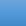 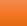 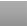 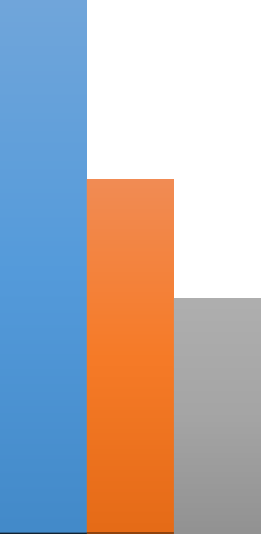 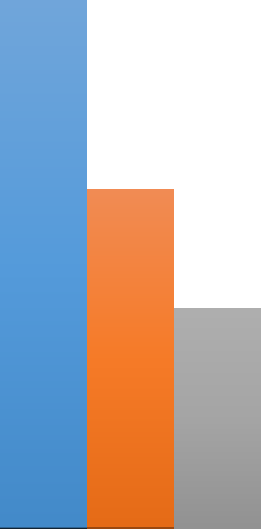 78.8
78
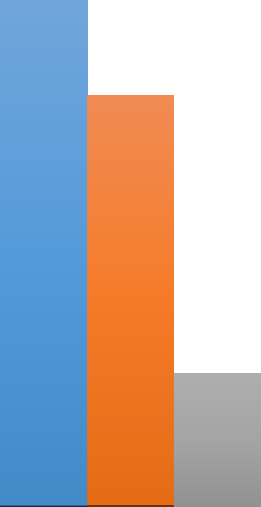 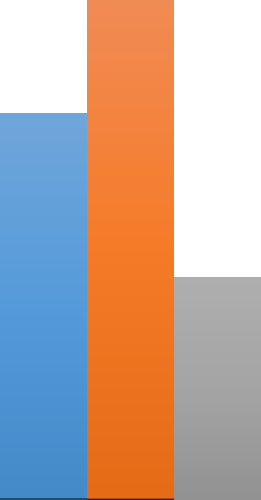 74.8
73.8
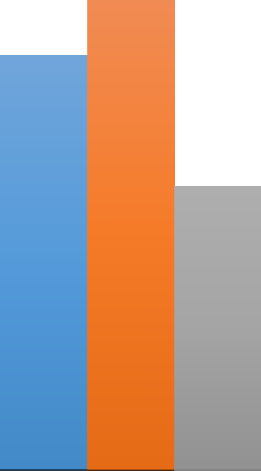 69.5
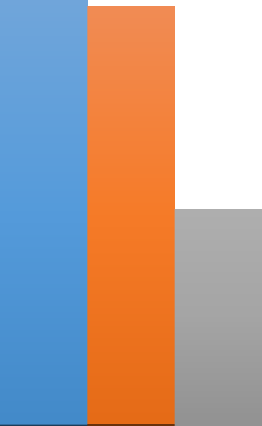 61.8
62.8
61.3
60.8
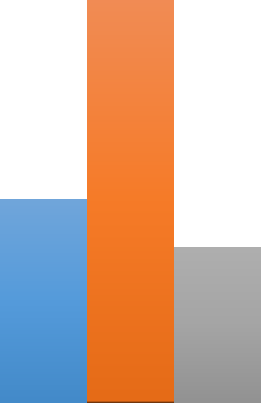 59.5
57.1
52.4
50.1
42
34.7
32.9
32.5
32
30
23
19.7
Egypt
Iraq
Jordan
Libya
Morocco
Tunisia
Total
Demands for Political Rights, Economic Rights, & Fighting Corruption as Drivers of the Arab Uprisings
% Nominating as One of Two Reasons
Corruption
Political
Economic
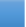 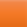 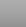 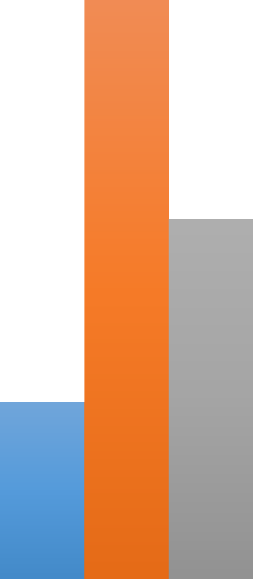 76.9
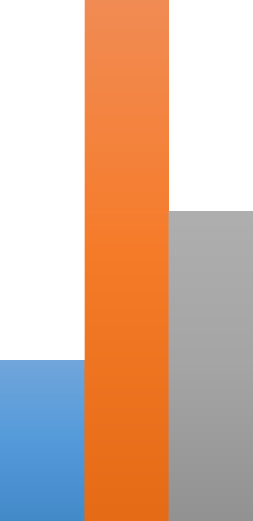 69.2
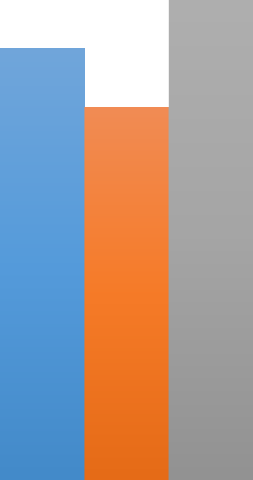 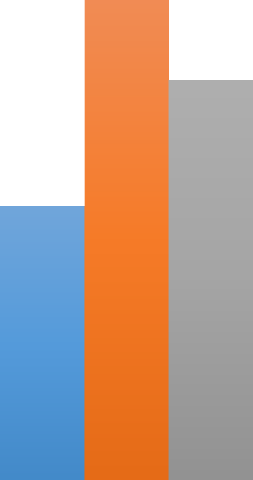 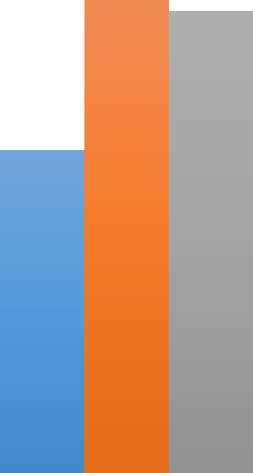 63.8
63.8
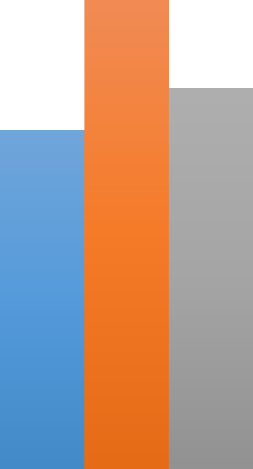 62.8
62.2
61.3
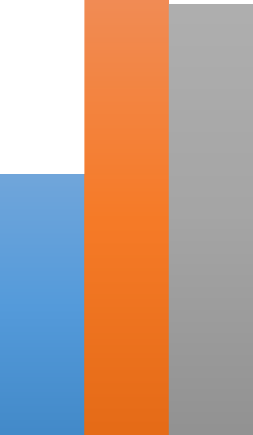 57.1
57.7
57.3
53.1
50.5
49.5
47.8
44.9
42.8
41.1
36.4
34.5
23.4
21.4
Egypt
Iraq
Jordan
Libya
Morocco
Tunisia
Total
Perceived Challenges, % Nominating as One of Two Main Challenges
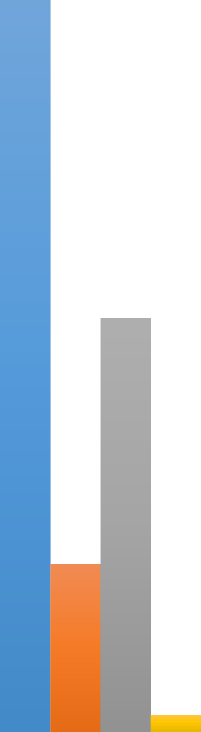 Economic Situation


Corruption of Politicians and/or Civil Servants

Internal Security


Authoritarianism
90.3
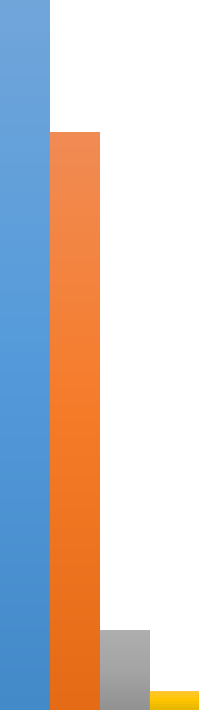 87.6
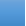 79.8
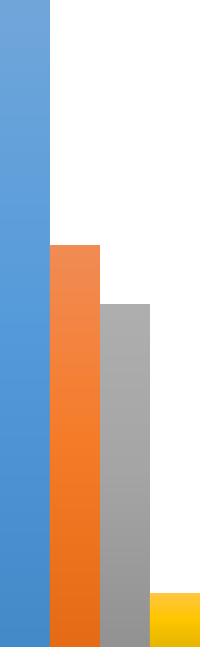 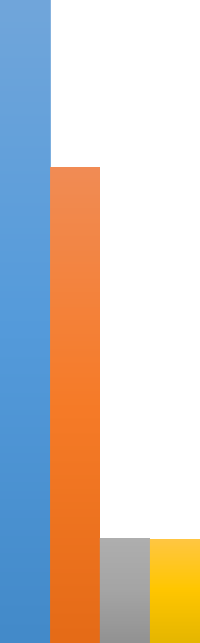 79.3
71.3
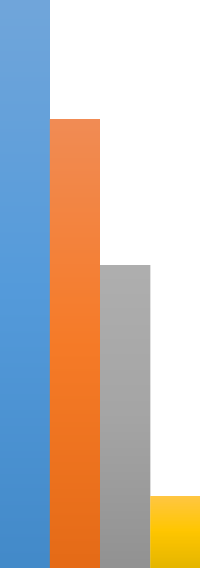 70
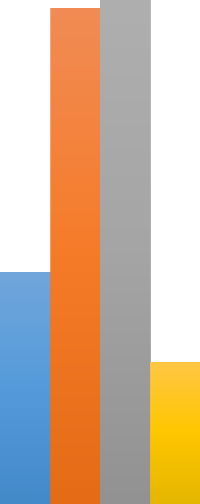 6162.1
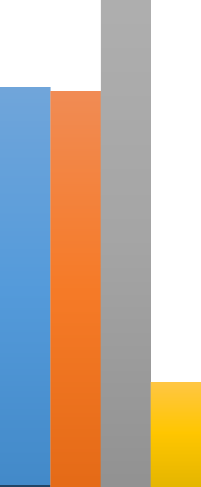 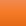 60
58.6
55.3
49.2
51
49.5
48.7
42.2
37.3
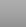 28.5
20.7
17.4
9.8
12.9
12.192.8
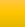 2.3
2
6.6
8.8
Egypt
Iraq
Jordan
Libya
Morocco
Tunisia
Total
Is Democracy Incompatible with Islam?
Agree
Disagree
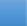 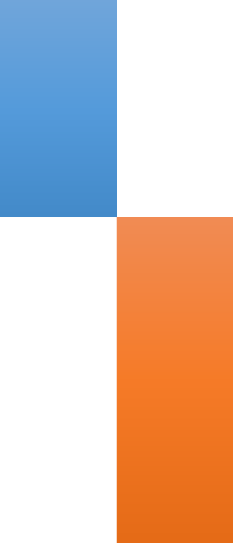 30.4
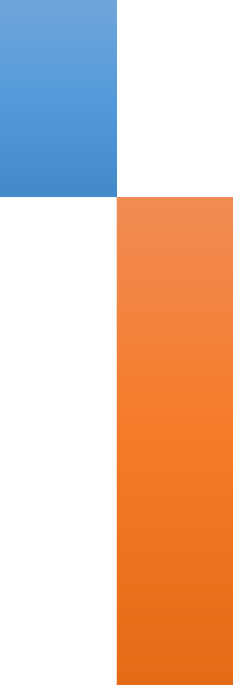 27.7
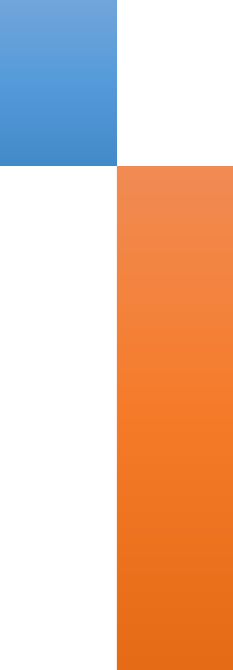 23.3
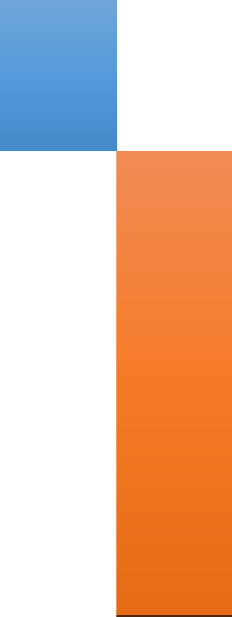 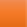 21.2
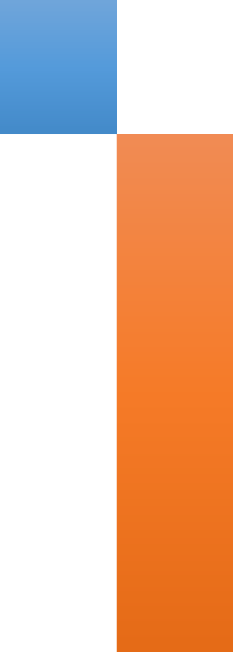 18.8
6.3
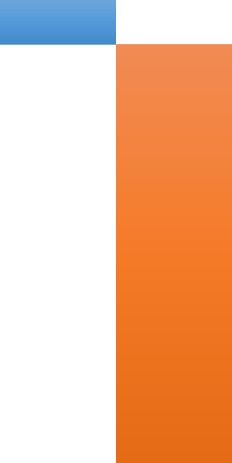 Egypt
Iraq
Jordan
Libya
Morocco
Tunisia
-45.7
-58.6
-65.4
-68.5
-70.7
-72.6
Democracy Preferable System of Gov't & Gov't Should Make Laws	According to Wishes of the People
Democracy Better than Alternatives
% Self-Describing as religious
Religious Somewhat religious Not religious
6%


39%

55%
Make Laws According to the Wishes of the People
89.8
81.7
80.3
78.4
77.7
75.2
74.6
69.2
63.1
62.1
61.3
59.5
56.8
51.2
Egypt
Iraq
Jordan
Libya
Morocco
Tunisia
Total
Implementing Sharia: Breadth and Depth
Extent to Which Government Should Implement Sharia, % Selected Countries
Extent to Which Different Categories of Laws Should be Based on Sharia
Family Law	Criminal Law	Inheritance Law
No/R	Partly	Only
96.2
32.1
40.5
74.8
41.5
25.1
92.6
94.4
94
93.5
90.7
91
89.1
88.5
86.4
85.1
84.6
83.6
88.2
77.8
77.7
63.4
62.3
61.8
59.6
52.4
48.1
53.4
33
56.7
TUNISIA
ALGERIA
EGYPT
IRAQ
JORDAN
LIBYA
MOROCCO
24.4
0.8
19.8
13.1
2.7
5.1
TUNISIA
EGYPT
IRAQ
JORDAN
MOROCCO
Type of Government Suitable for Country, %
Preference for a Religious
Party, %
80

60

40

20

0

-20

-40

-60

-80
Agree Prefer a Religious Party Disagree Prefer a Religious Party
60
Undecided
50
Unrestricted Parliamentary Democracy
40
Parliamentary System - Islamic parties
only Authoritarian
executive
30




20
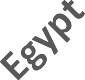 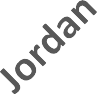 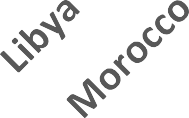 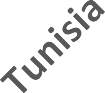 10
Non- Parliamentary Islamic System
0
Egypt	Iraq	Jordan	Libya	Morocco	Tunisia
Conclusions
EU Policy: Centred on formal, procedural democracy
Hierarchy of HR (civil-political > social-economic)
From rights to aid…
MENA Populations: Complex view of democracy
‘Thick’ (formal) vs. ‘thin’ (substantive): social justice & economic rights
inclusive & politically sustainable development
No single political role or effect of religion
Religious values, organizations, & leaders are distinct
Separation of public and private (soc/econ)
Implications: Mobilisation & Radicalisation
Thank you